مرکز سلامت روان جامعه نگرزنجان
آمار فعالیت مرکز سلامت روان جامعه نگرزنجان
شهریور92
توزیع جنسی بیماران
71%
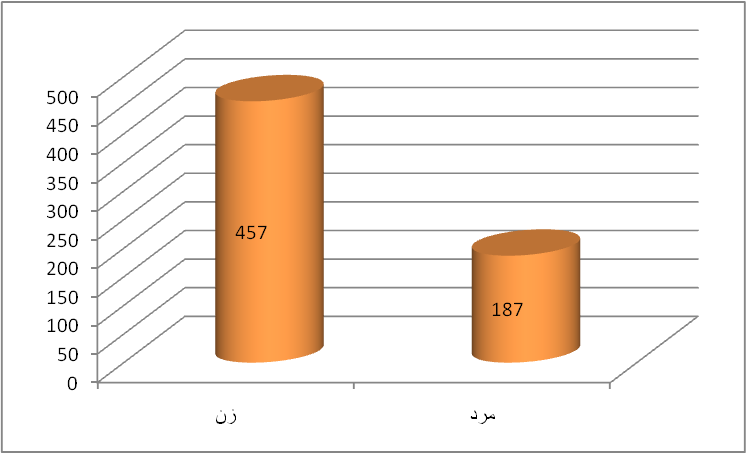 29%
تعداد کل بیماران: 644 نفر
توزیع فراوانی سطوح مختلف تحصیلی در بین بیماران
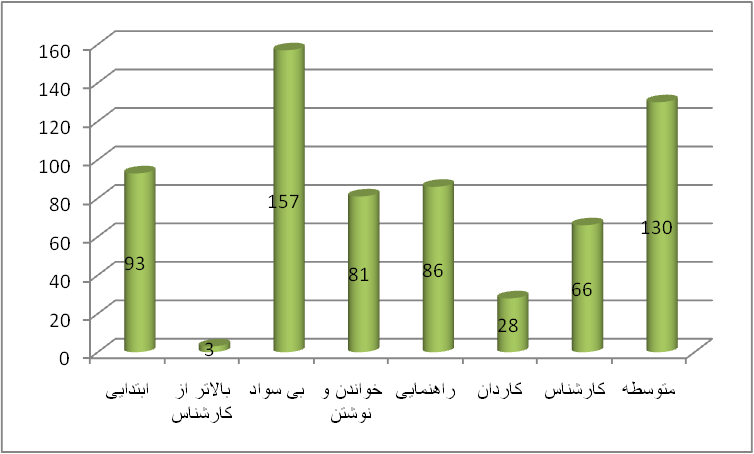 56%
فراوانی انواع تشخیص ها در بیماران
%56
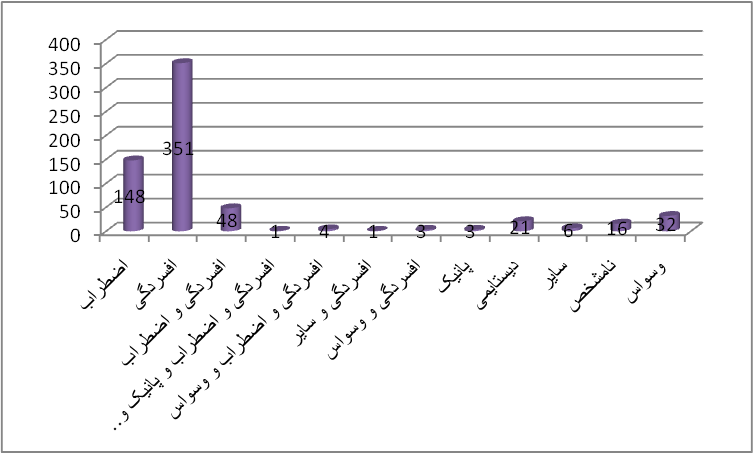 %24
فراوانی ویزیت ها و پیگیری های انجام شده
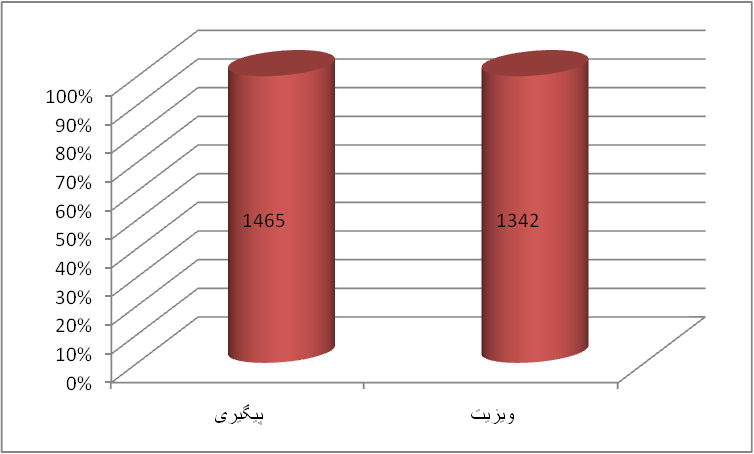 تعداد ویزیت بیماران نوروتیک در قیاس با کل ویزیت ها
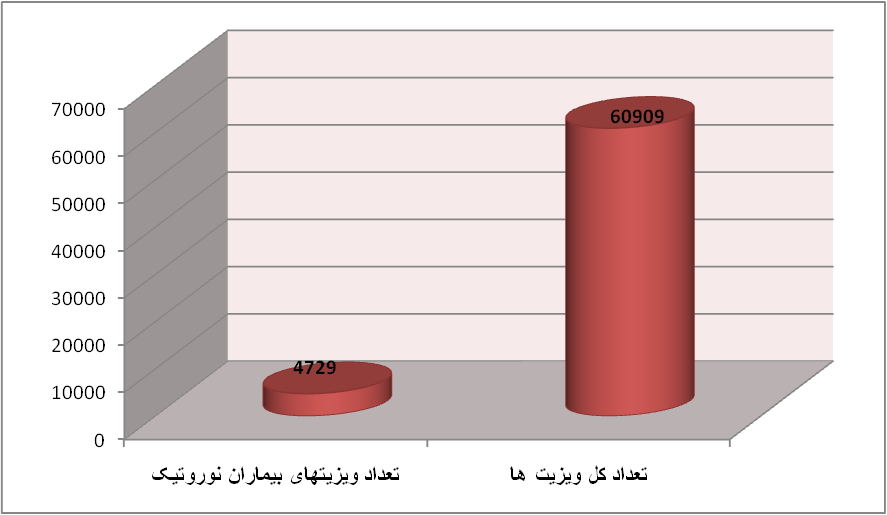 7%
تأثیر درمان بر مبنای قضاوت بیمار در پیگیری های تلفنی
96%
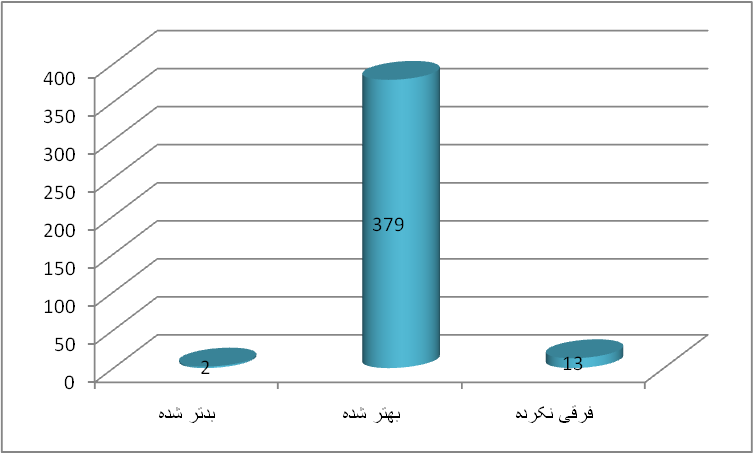 1%
تأثیر درمان بر مبنای قضاوت پزشک در آخرین ویزیت
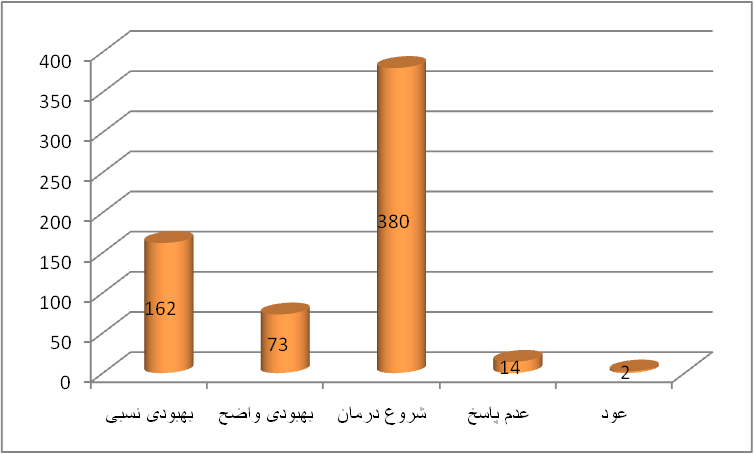 نتیجه تماس در پیگیری های تلفنی
%79
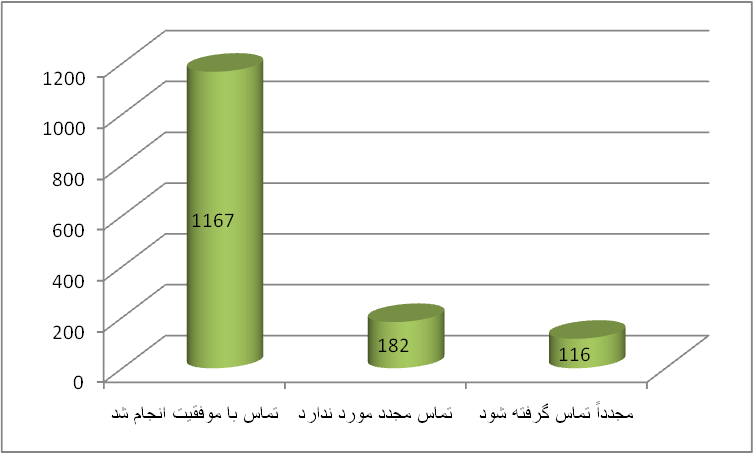 دلیل پیگیری در پیگیری های موفق
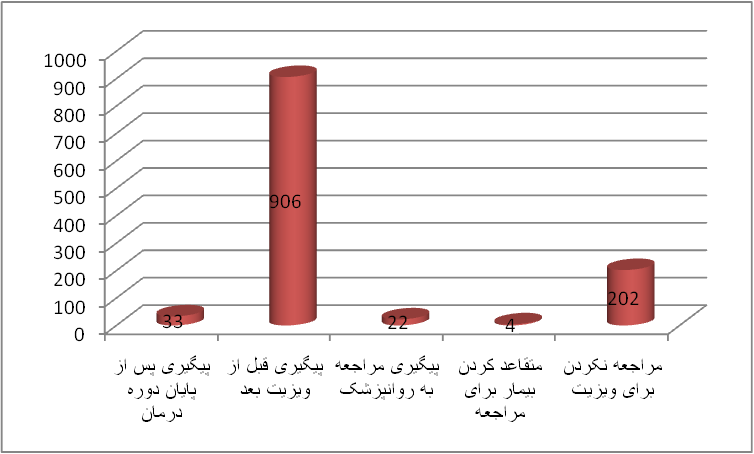 فراوانی ارجاع و مراجعه به روانپزشک